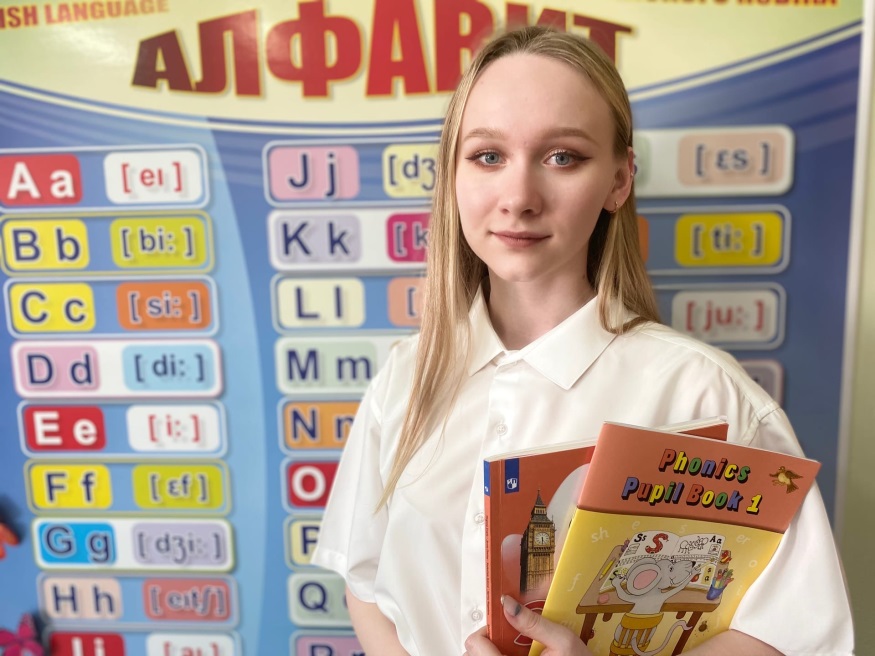 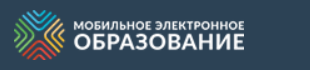 Библиотека курсов
Повышение мотивации к изучению предмета и организация дифференцированного обучения
(на основе материалов МЭО)
Старакорова Юлия Михайловна, учитель английского языка МБОУ «Сургутская технологическая школа»
мотивация
Понятный интерфейс = создание ситуации успеха
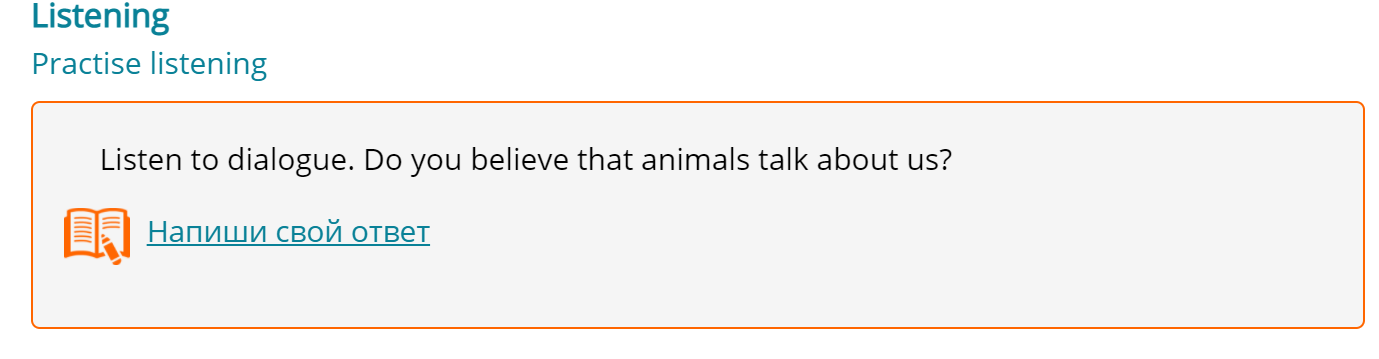 Визуализация
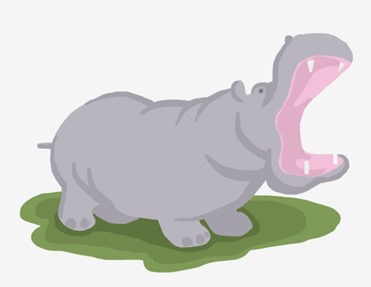 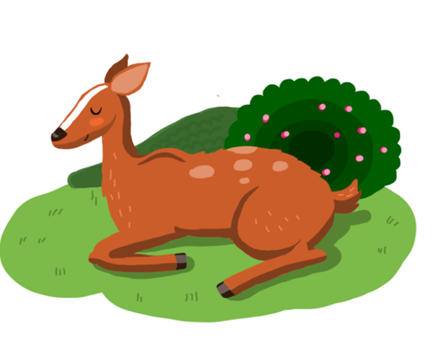 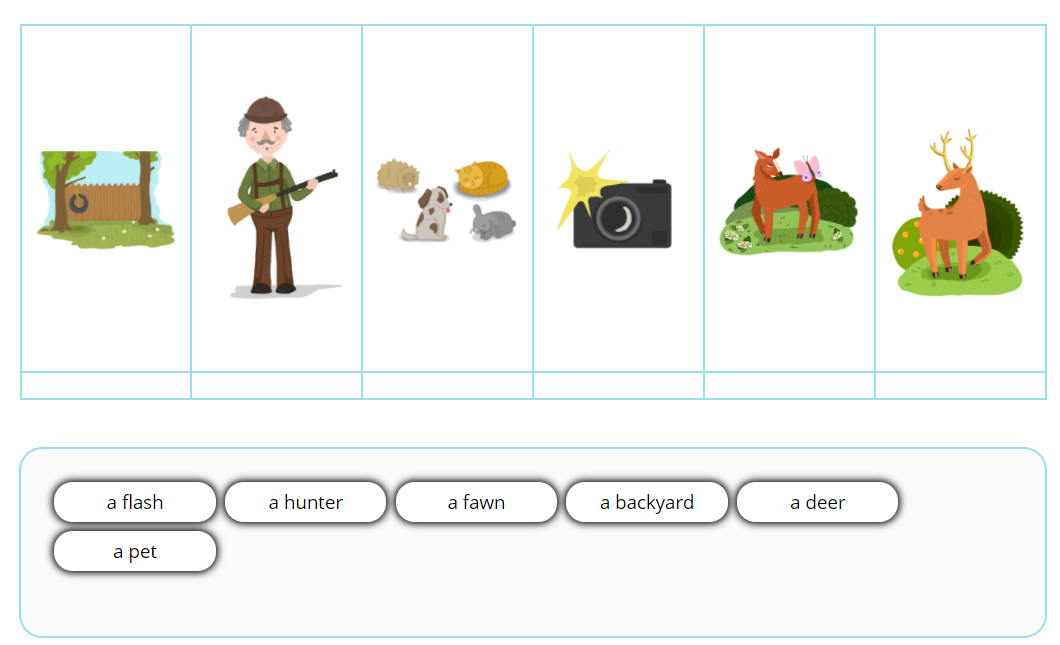 Интерактивность
Творческие задания (исследования, опыты и проекты)
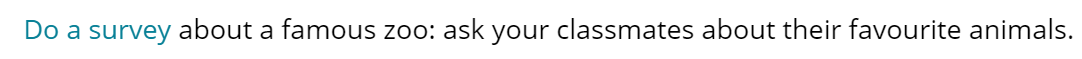 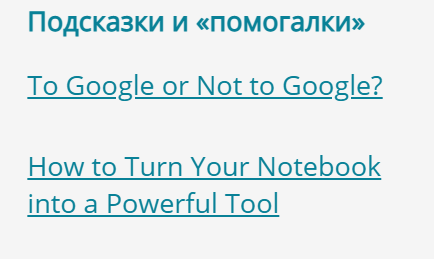 Инструкции и подсказки
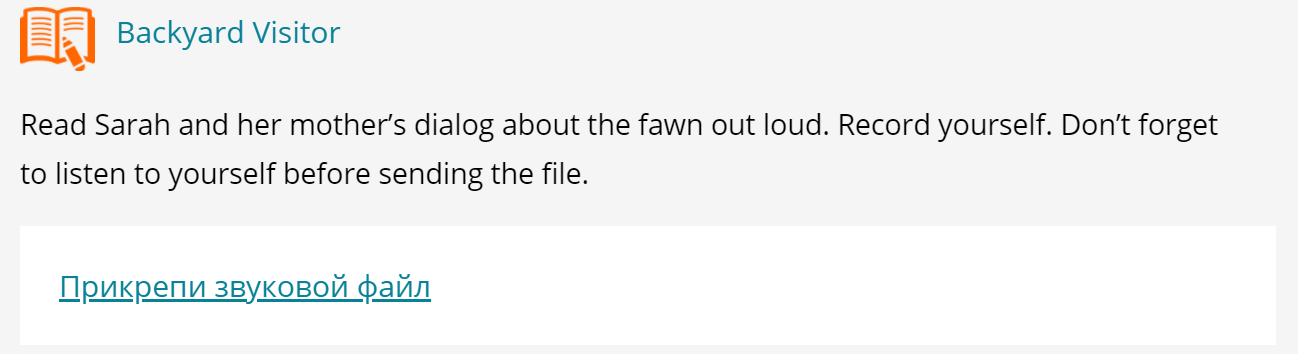 Аудирование
Разные виды 
речевой деятельности
Чтение
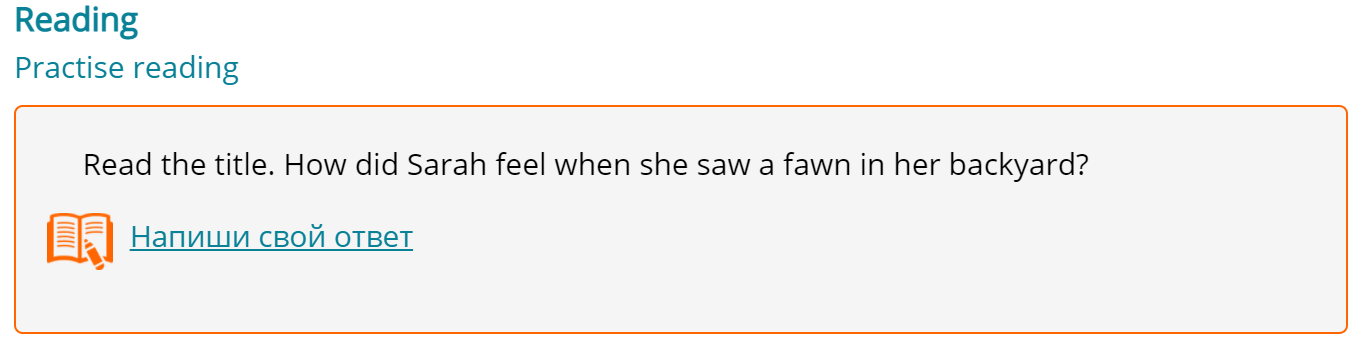 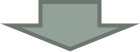 Интерес учащихся
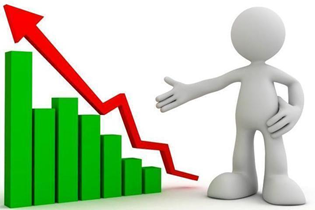 Говорение
Письмо
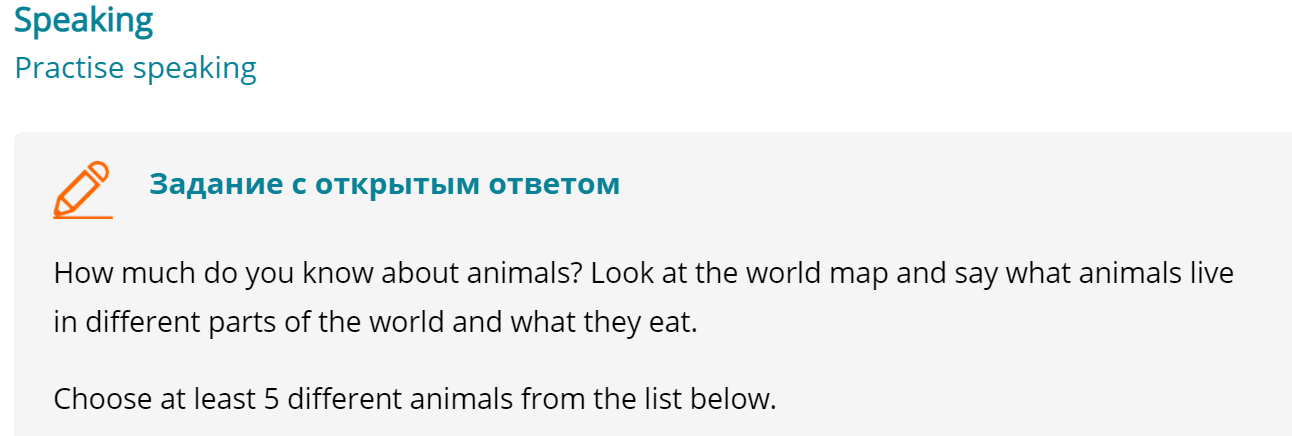 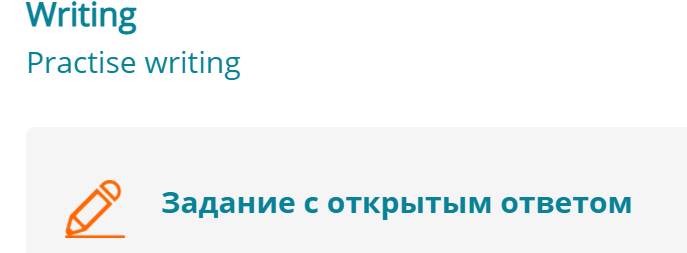 Дифференцированное 
обучение
УРОВЕНЬ ЗНАНИЙ
1 группа
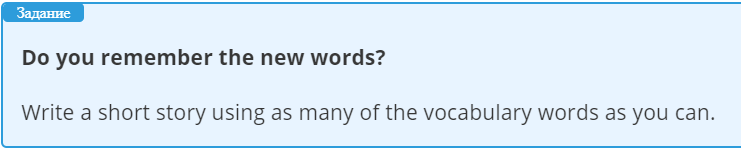 2 группа
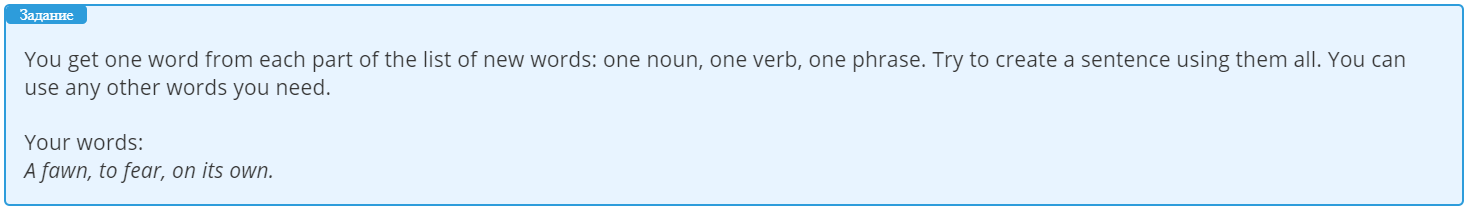 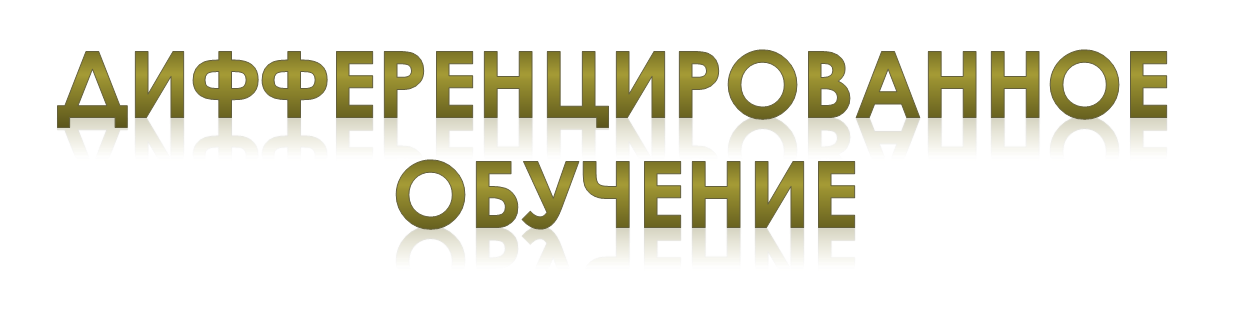 КАНАЛЫ ВОСПРИЯТИЯ
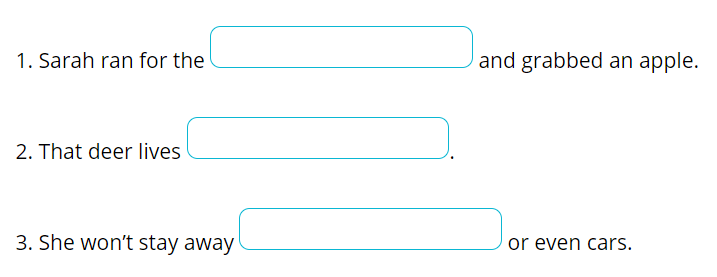 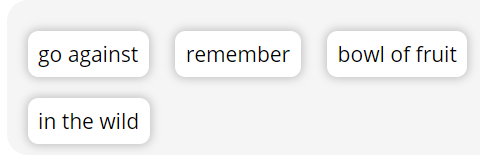 Визуалы
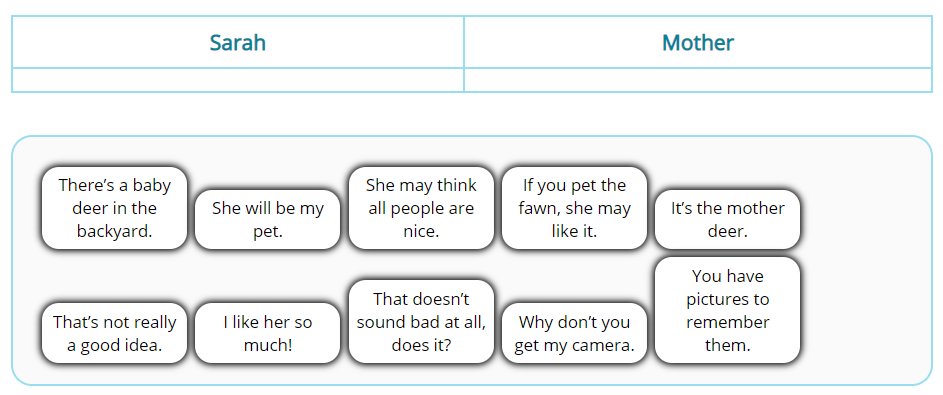 Дигиталы